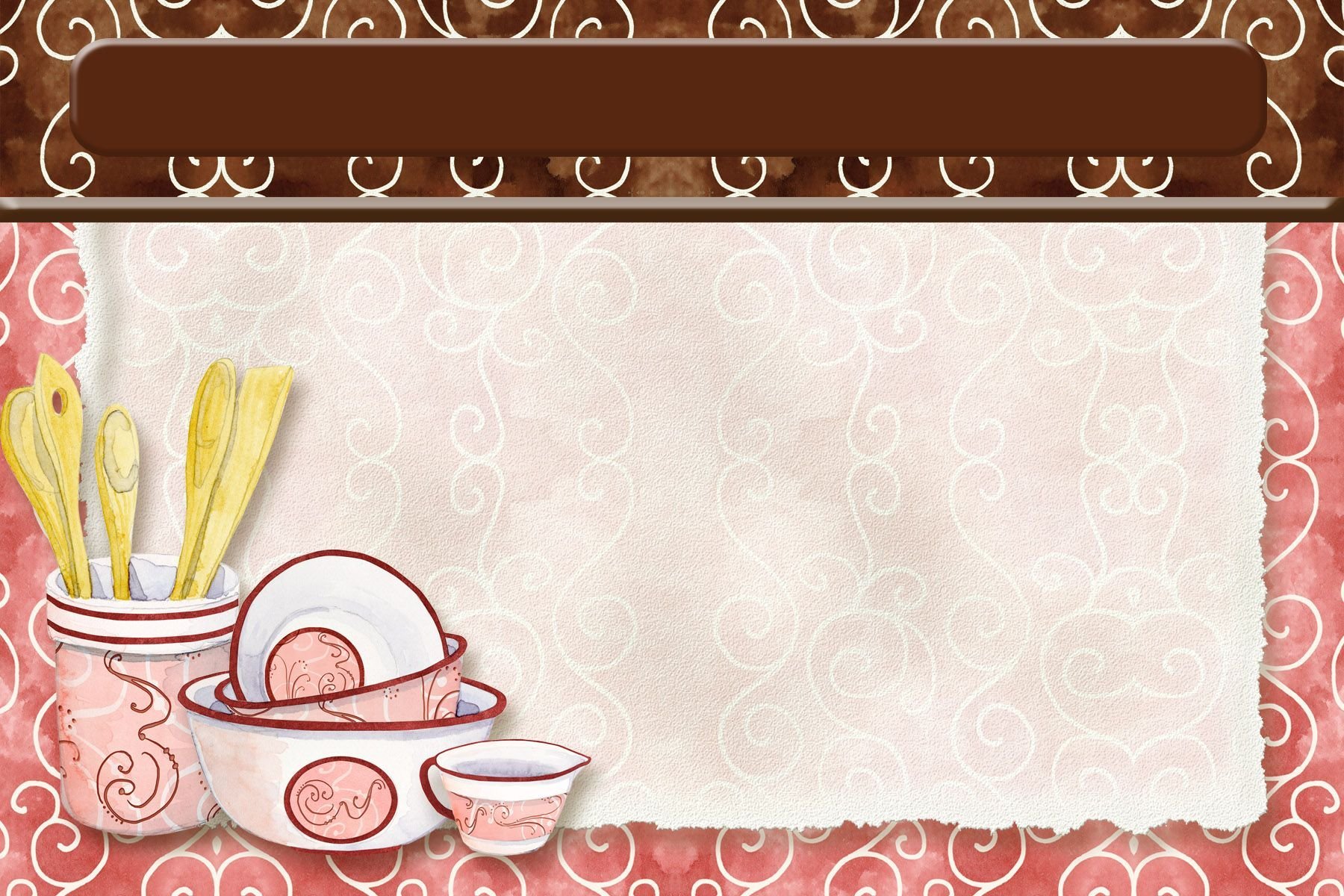 МКОУ «Станционная СОШ»
Приготовление горячего завтрака

«Омлет с зелёным горошком»
Шаг 1:
Подготавливаем необходимые ингредиенты: куриные яйца, молоко 3,2%, сливочное масло, соль по вкусу
Шаг 2:
Разбиваем яйца в глубокую миску
Шаг 3:
Добавляем молоко (3,2%) и зелёный горошек
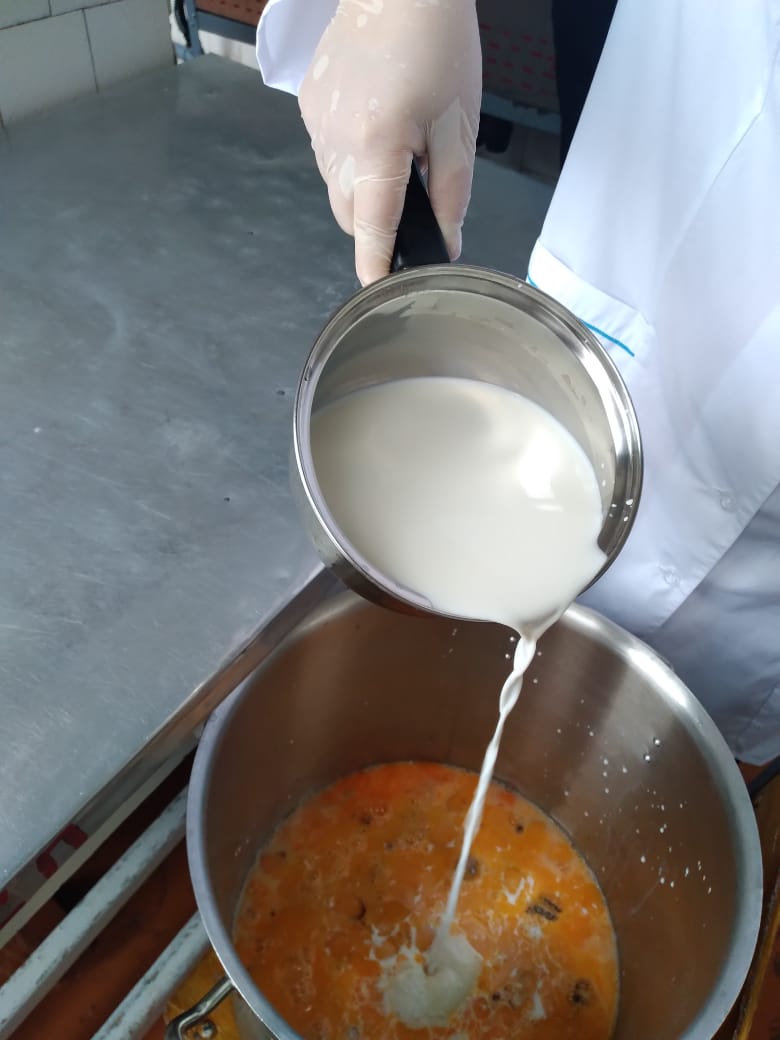 Шаг 4:
Взбиваем смесь при помощи венчика
Шаг 5:
Смазываем противень сливочным маслом
Шаг 6:
Переливаем смесь в противень
Шаг 7:
Помещаем противень в печь
Шаг 8:
Разогреваем духовой шкаф до 180 0С и оставляем запекаться на 30 минут.
Шаг 9:     Сервируем стол и подаём блюдо